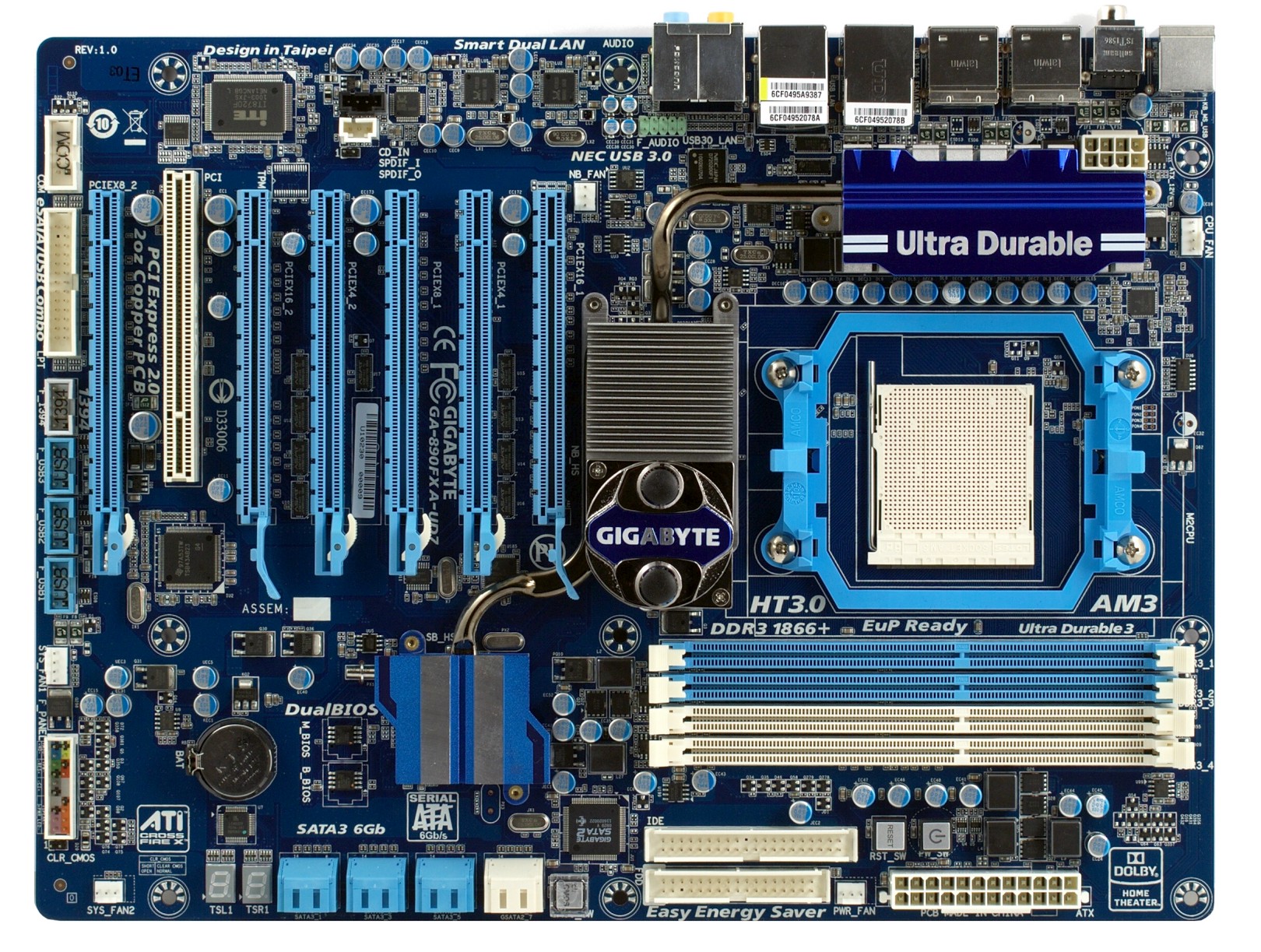 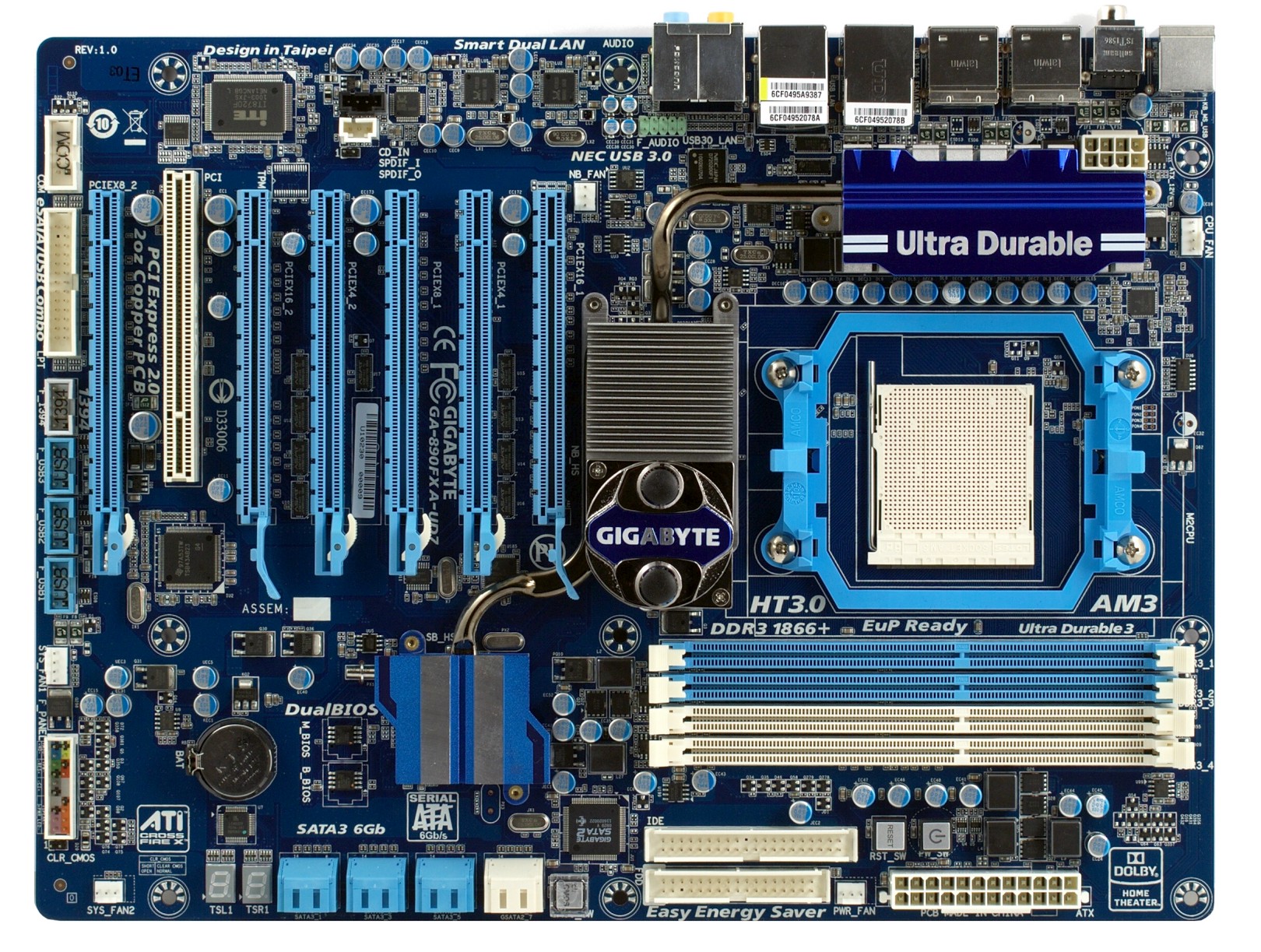 EDV_Führerscheintest
5F2
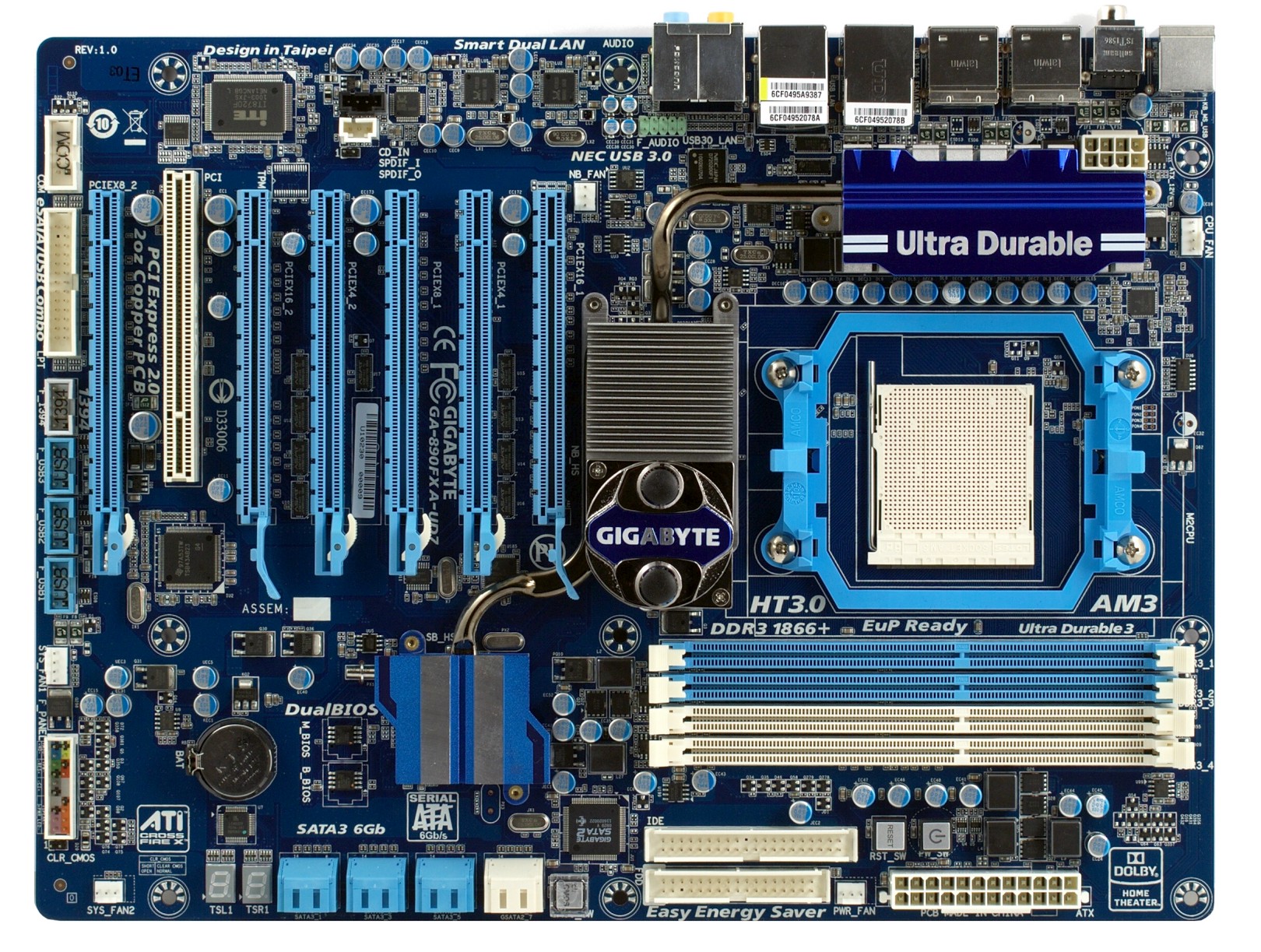 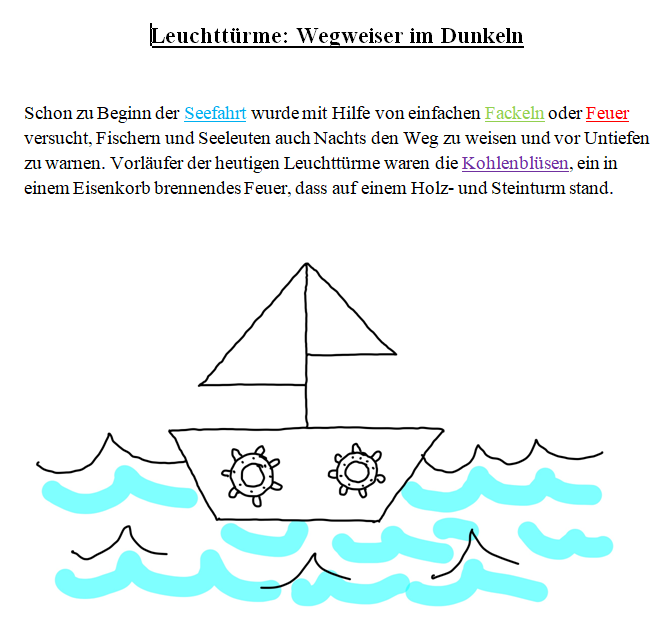 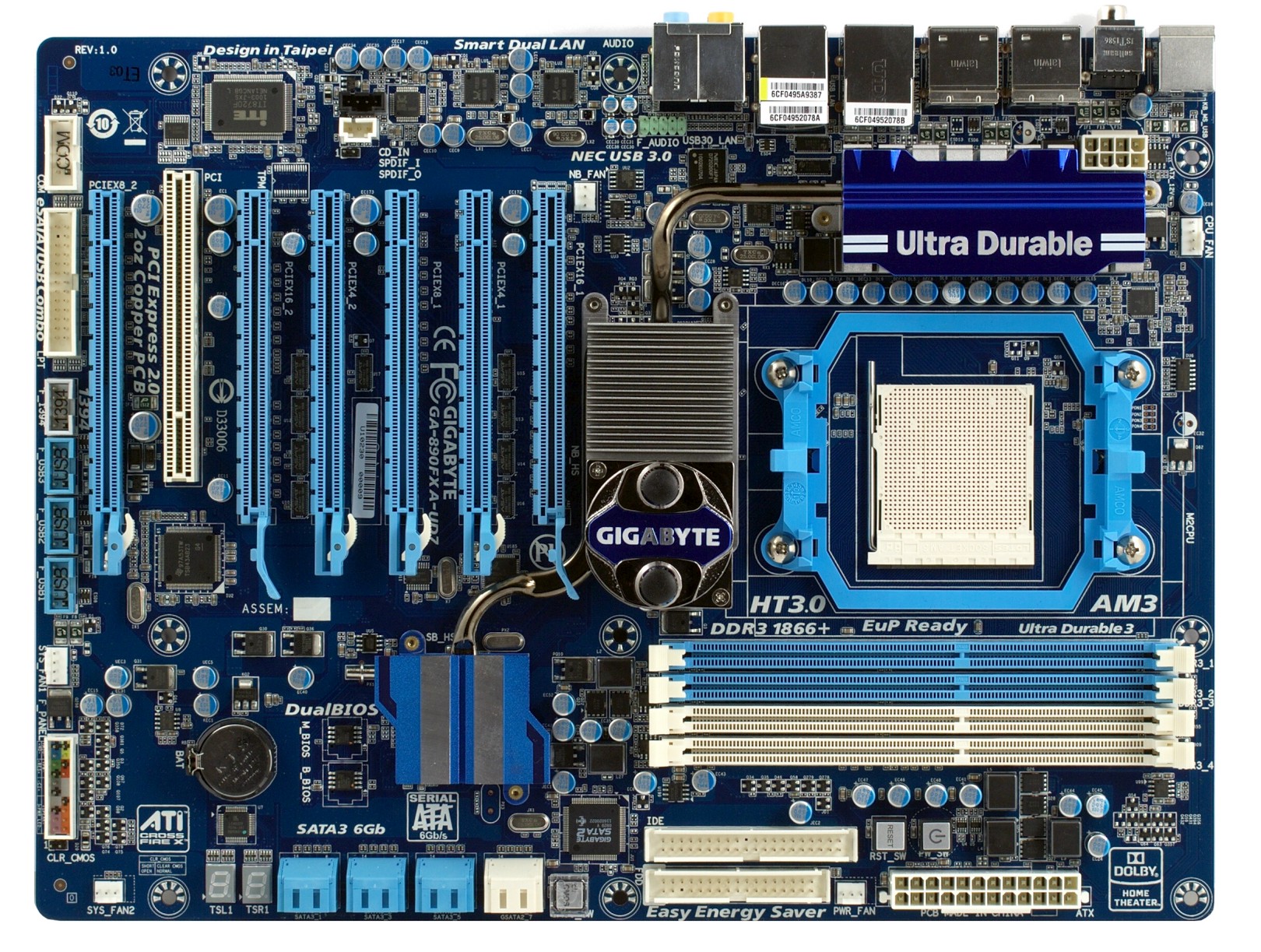 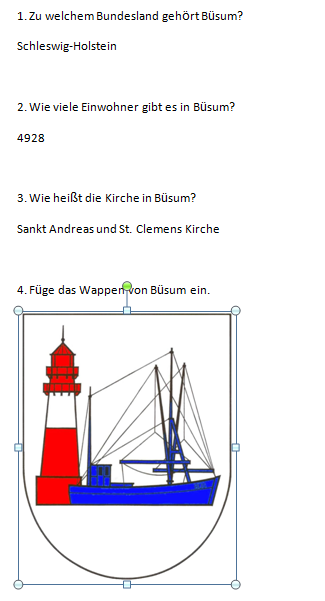 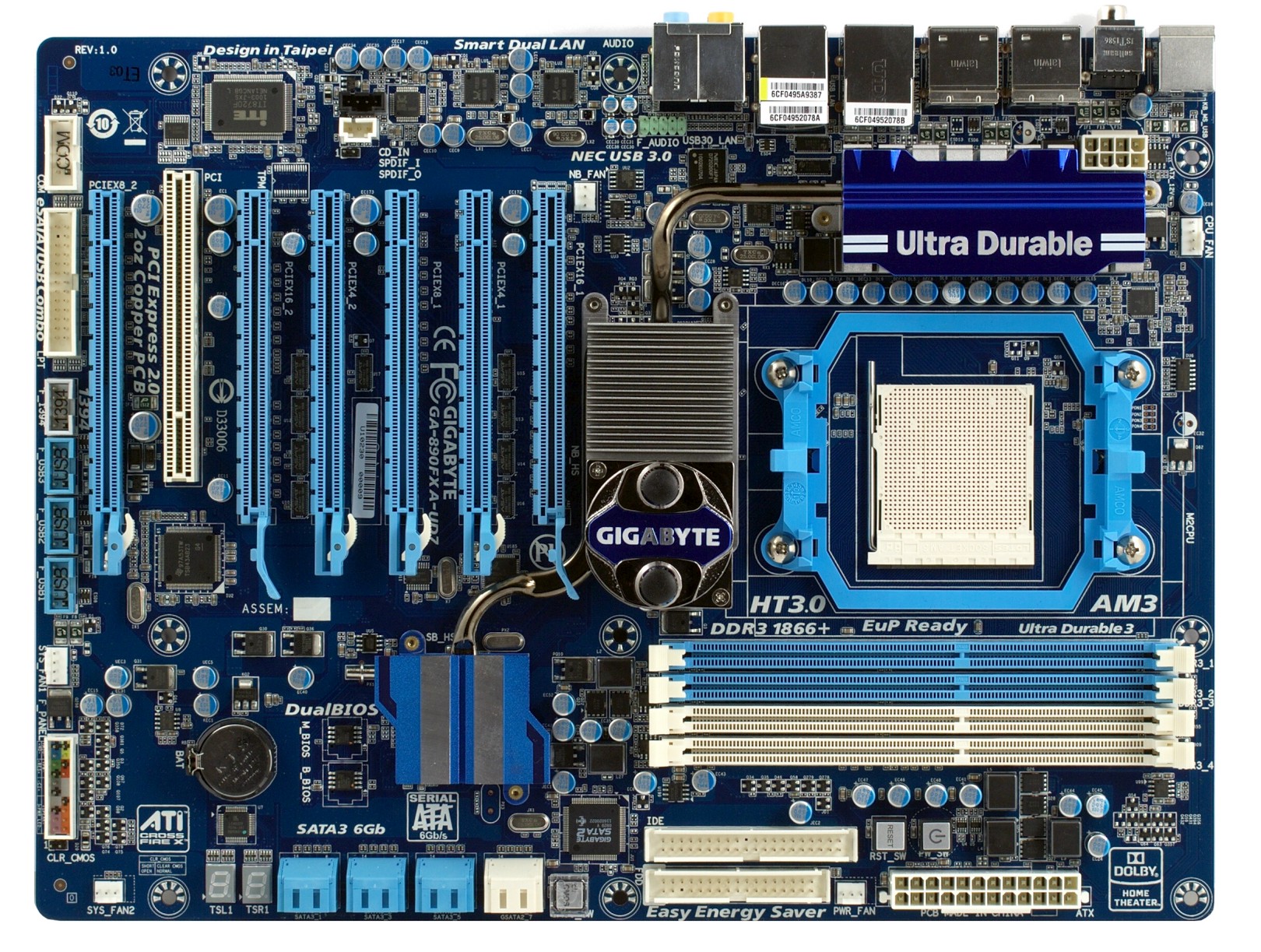 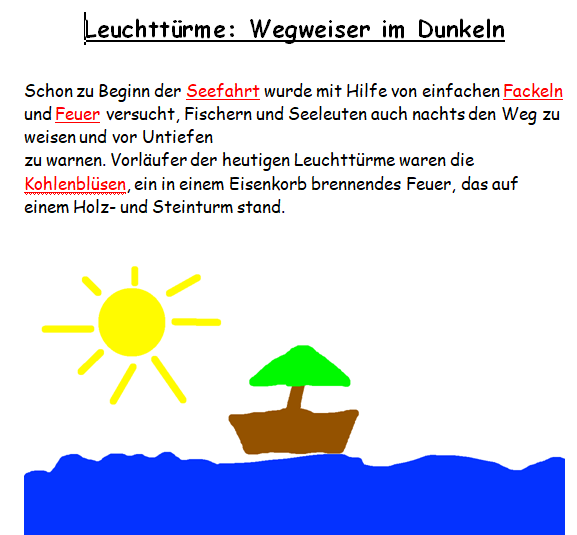 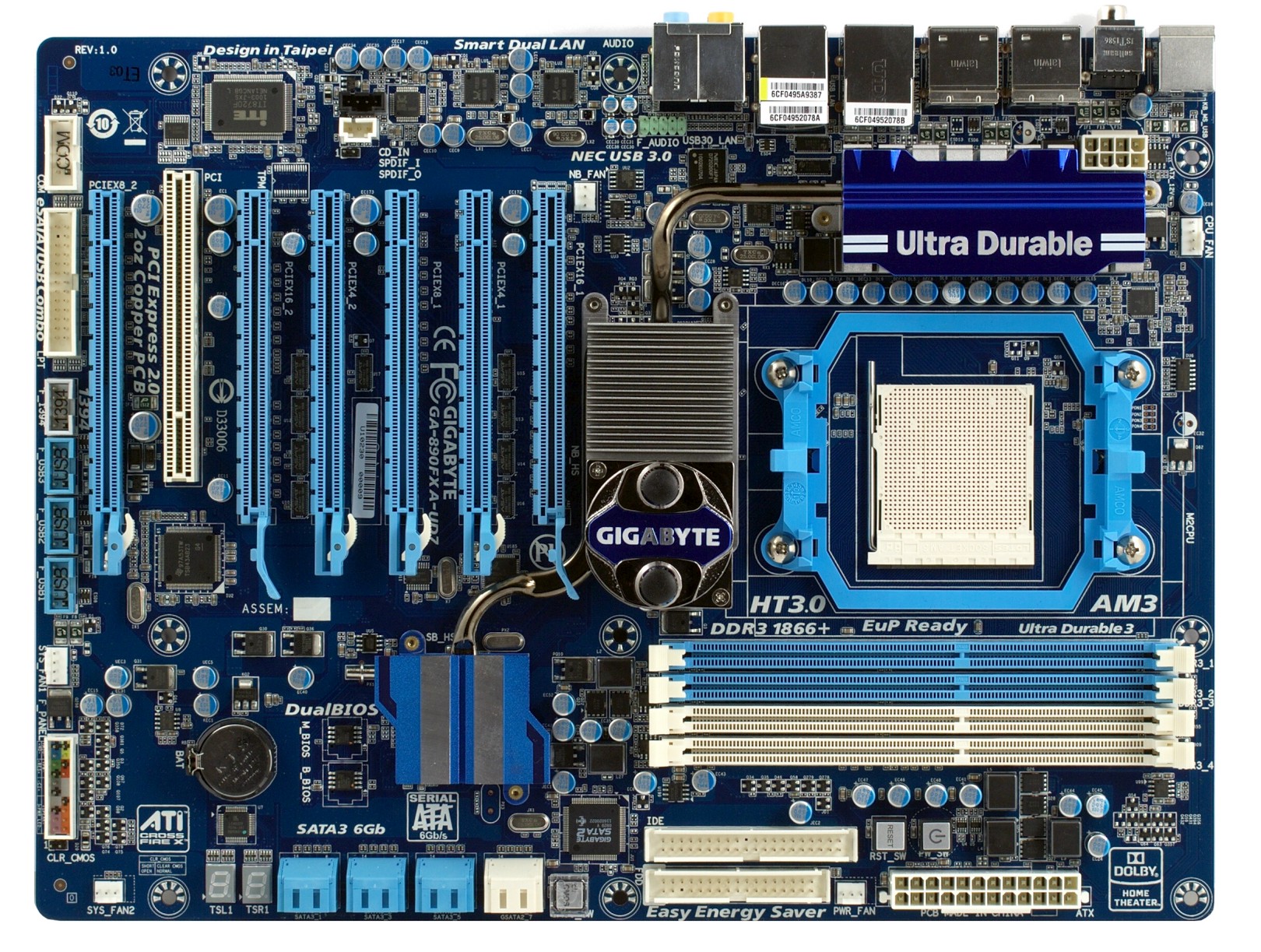 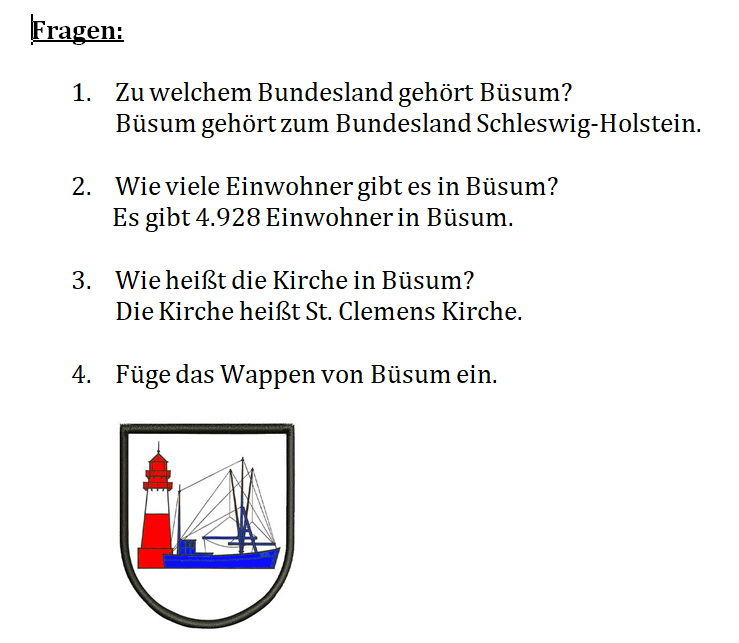 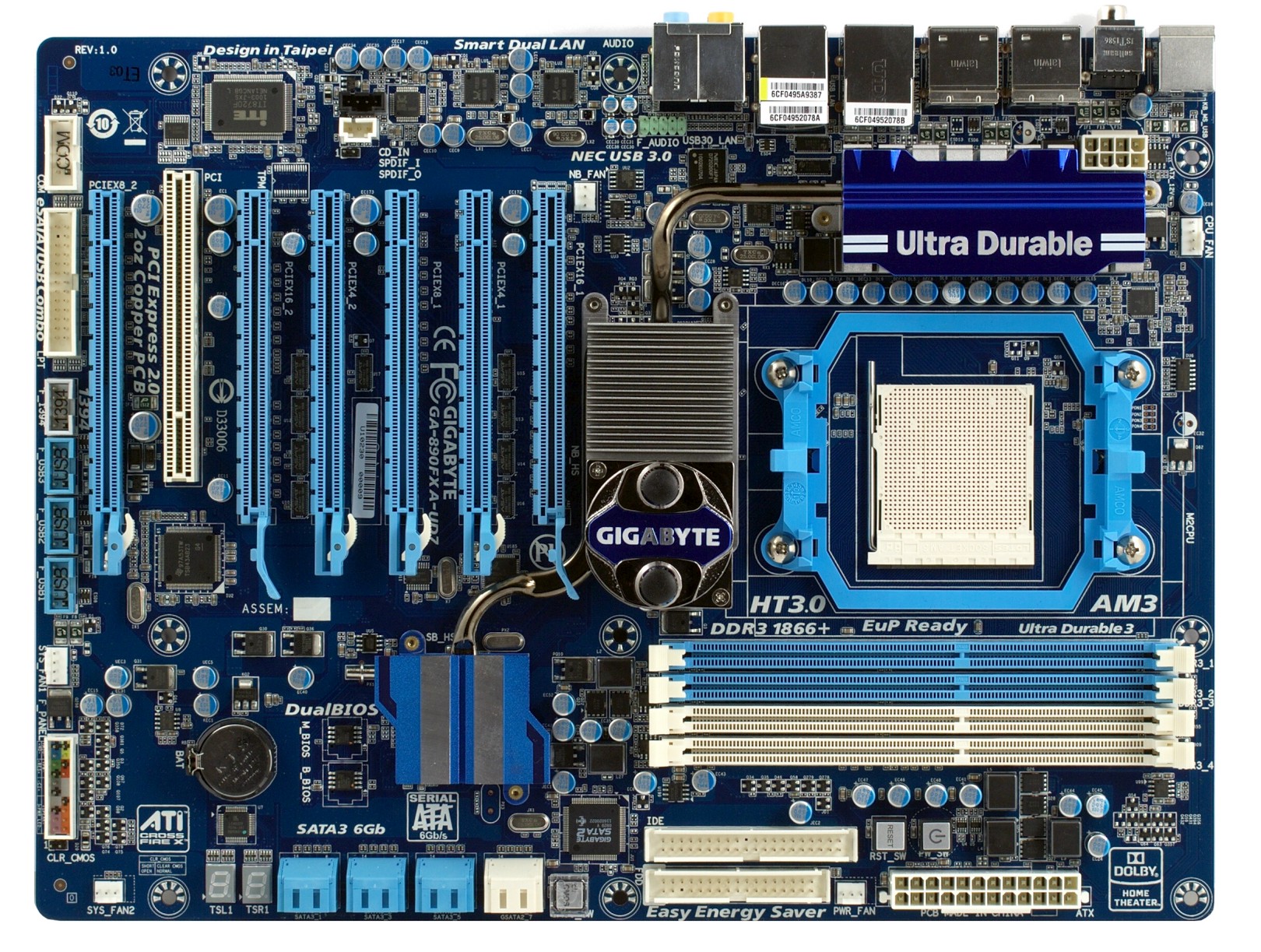 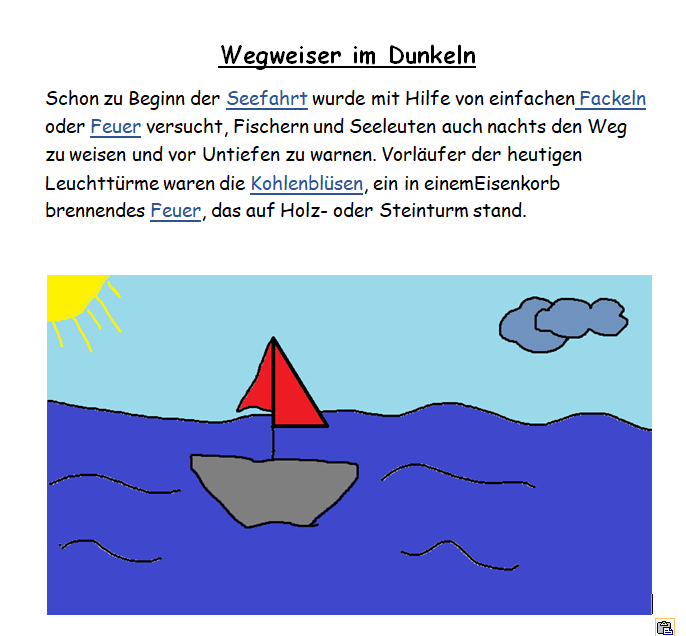 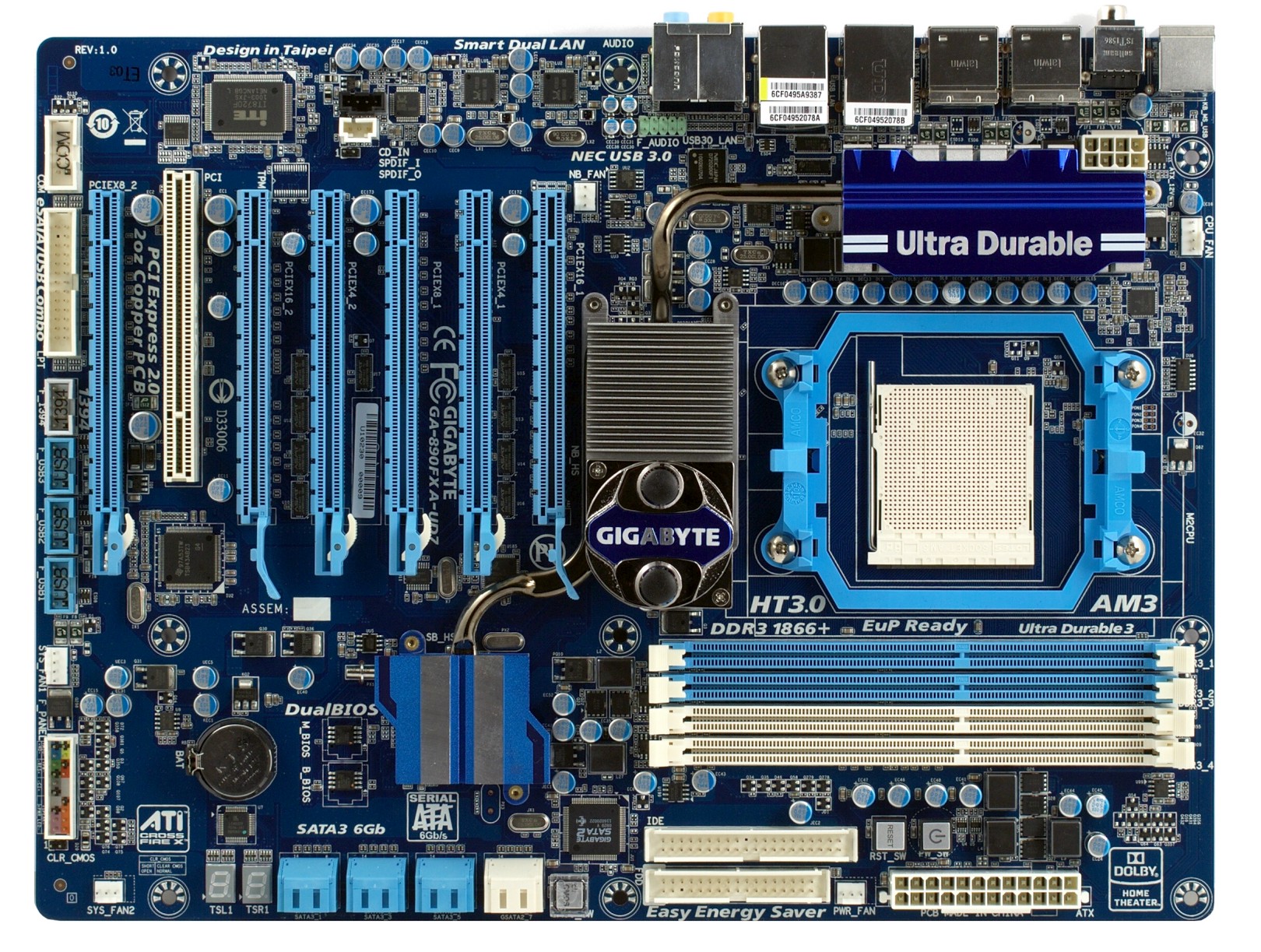 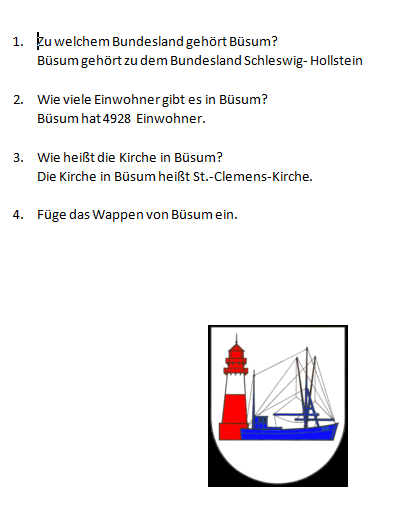 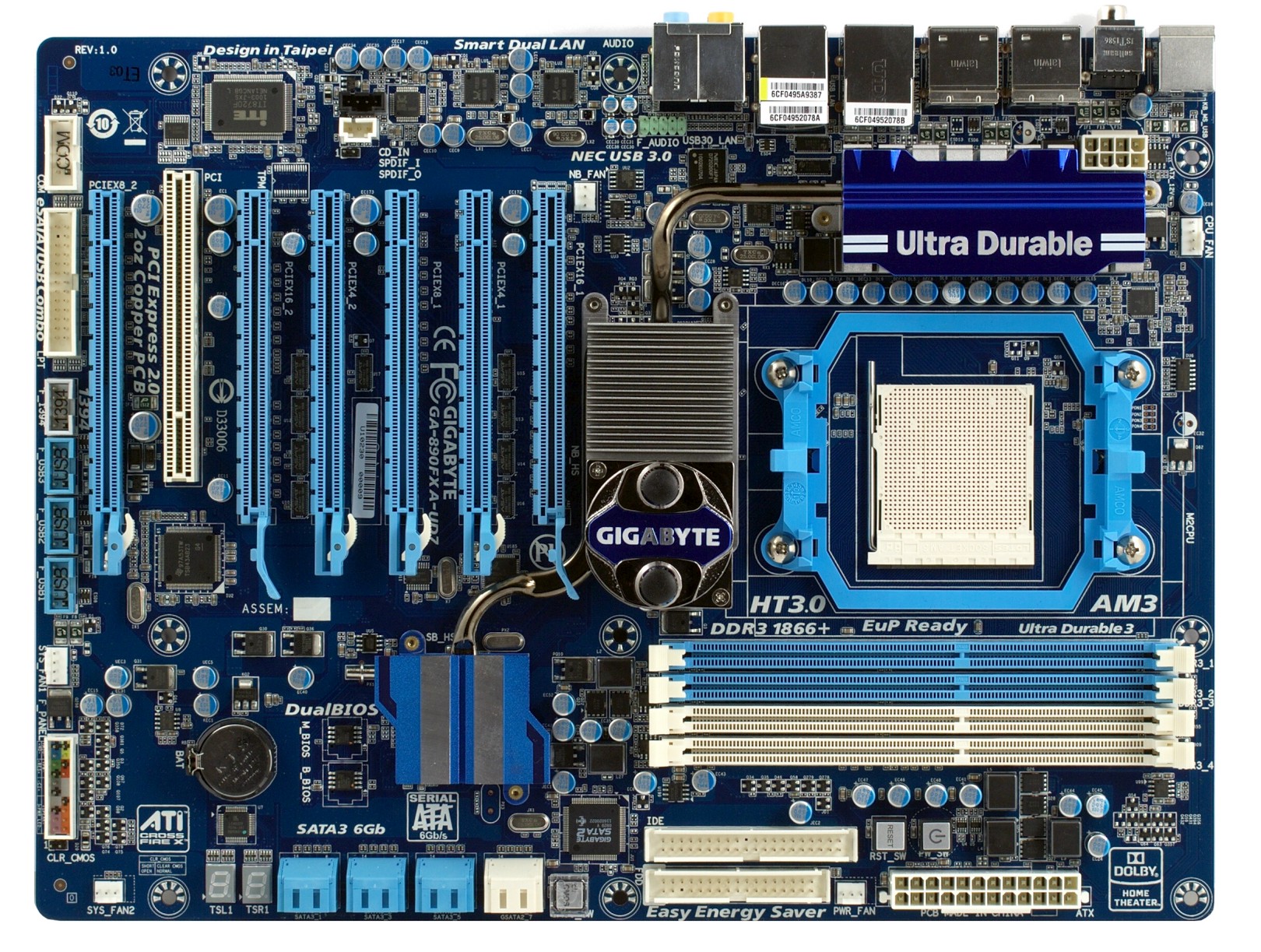 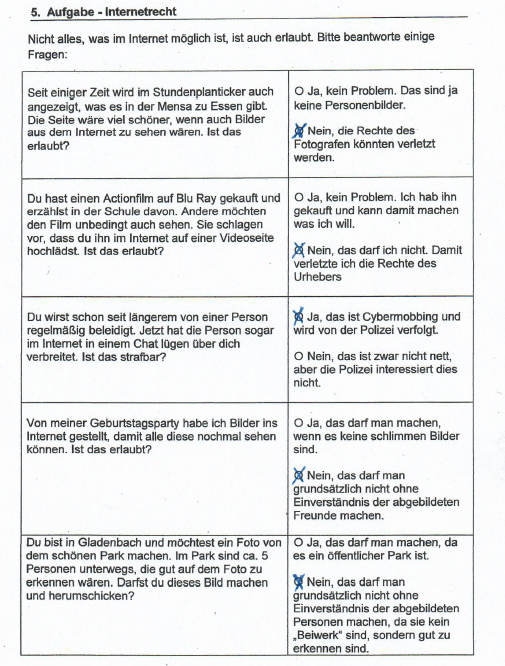 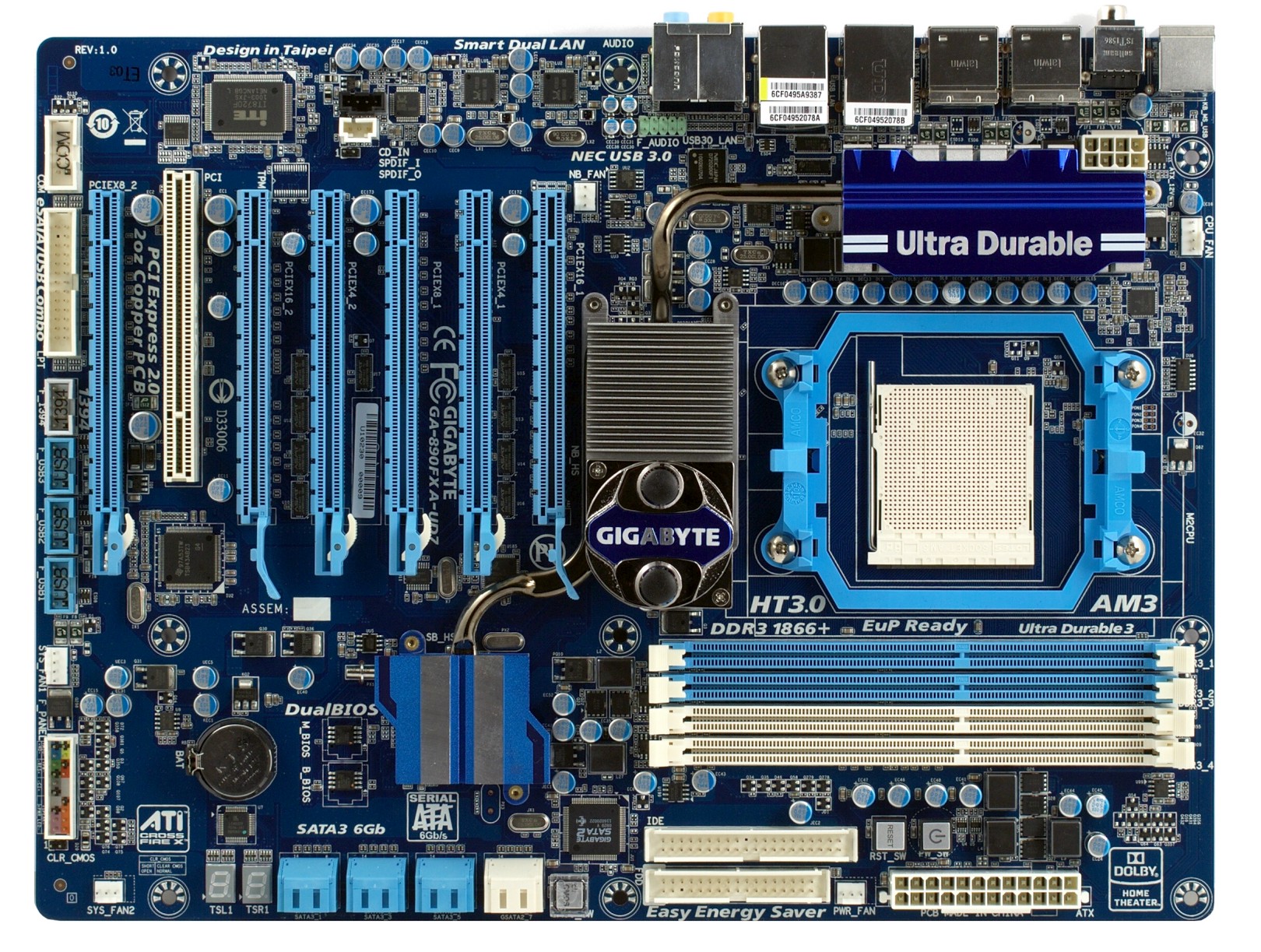 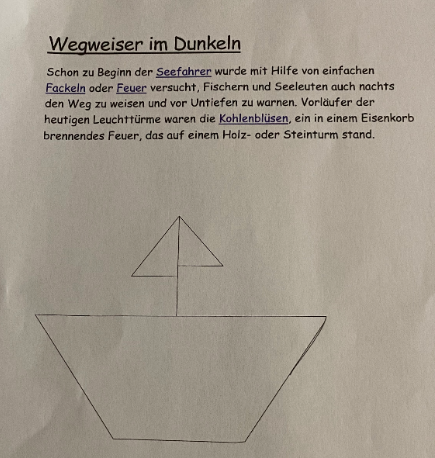 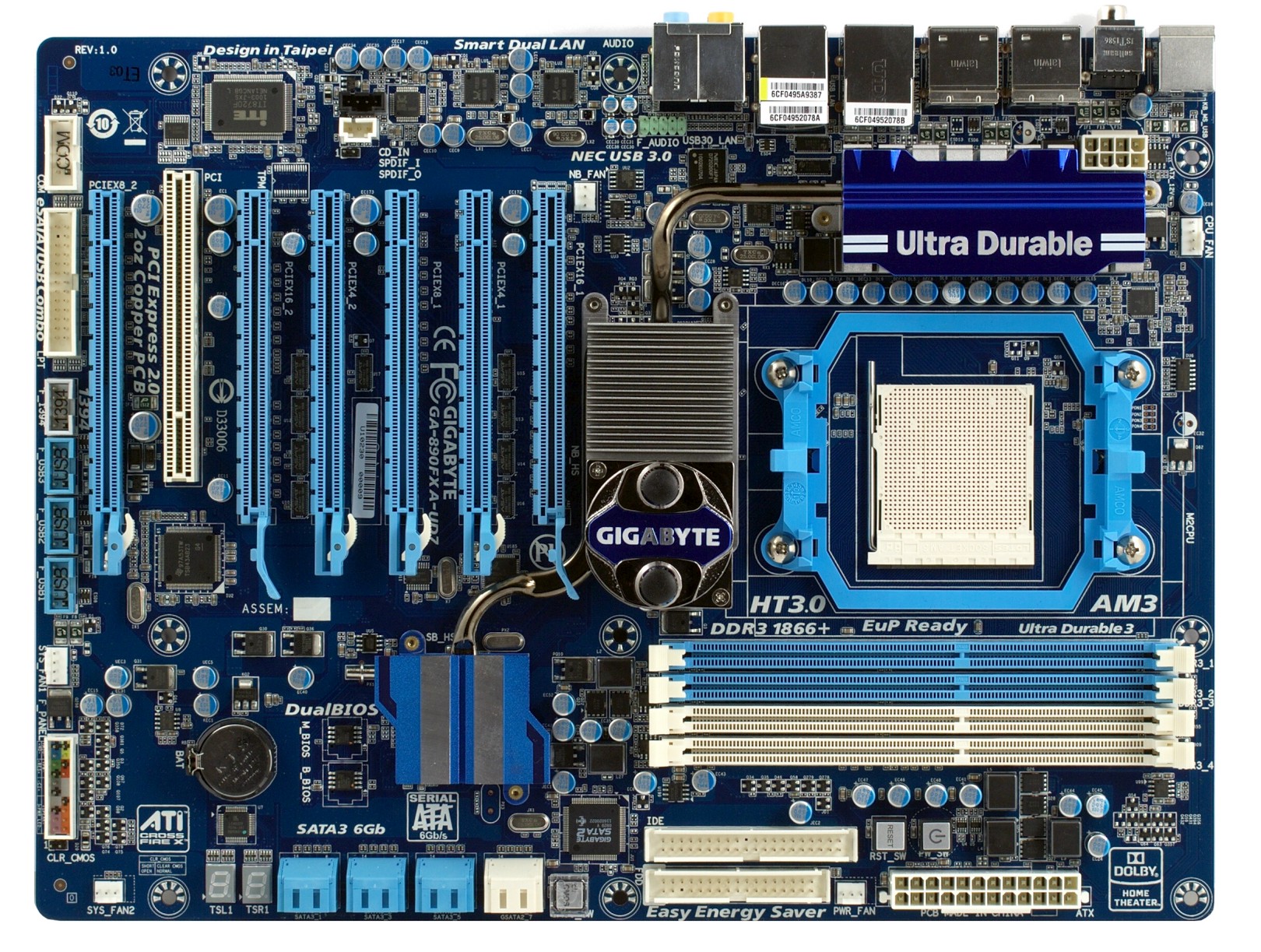 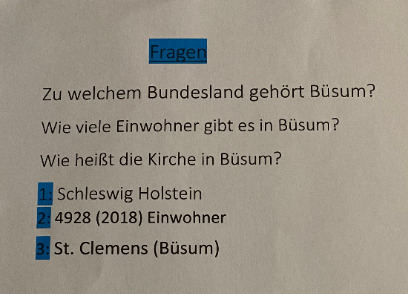 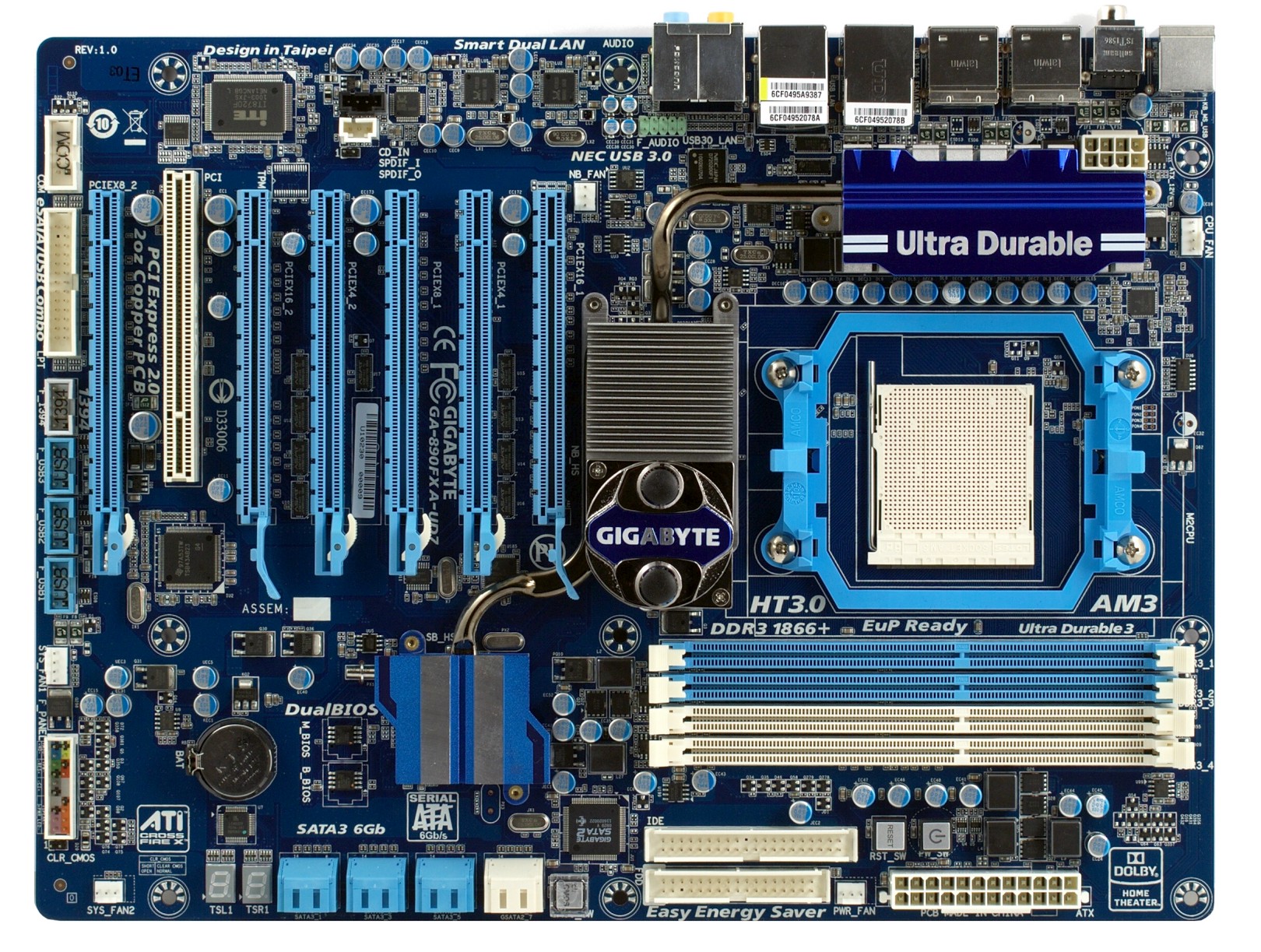 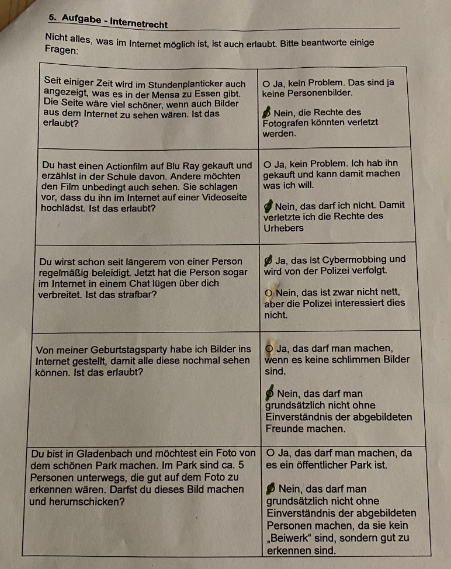 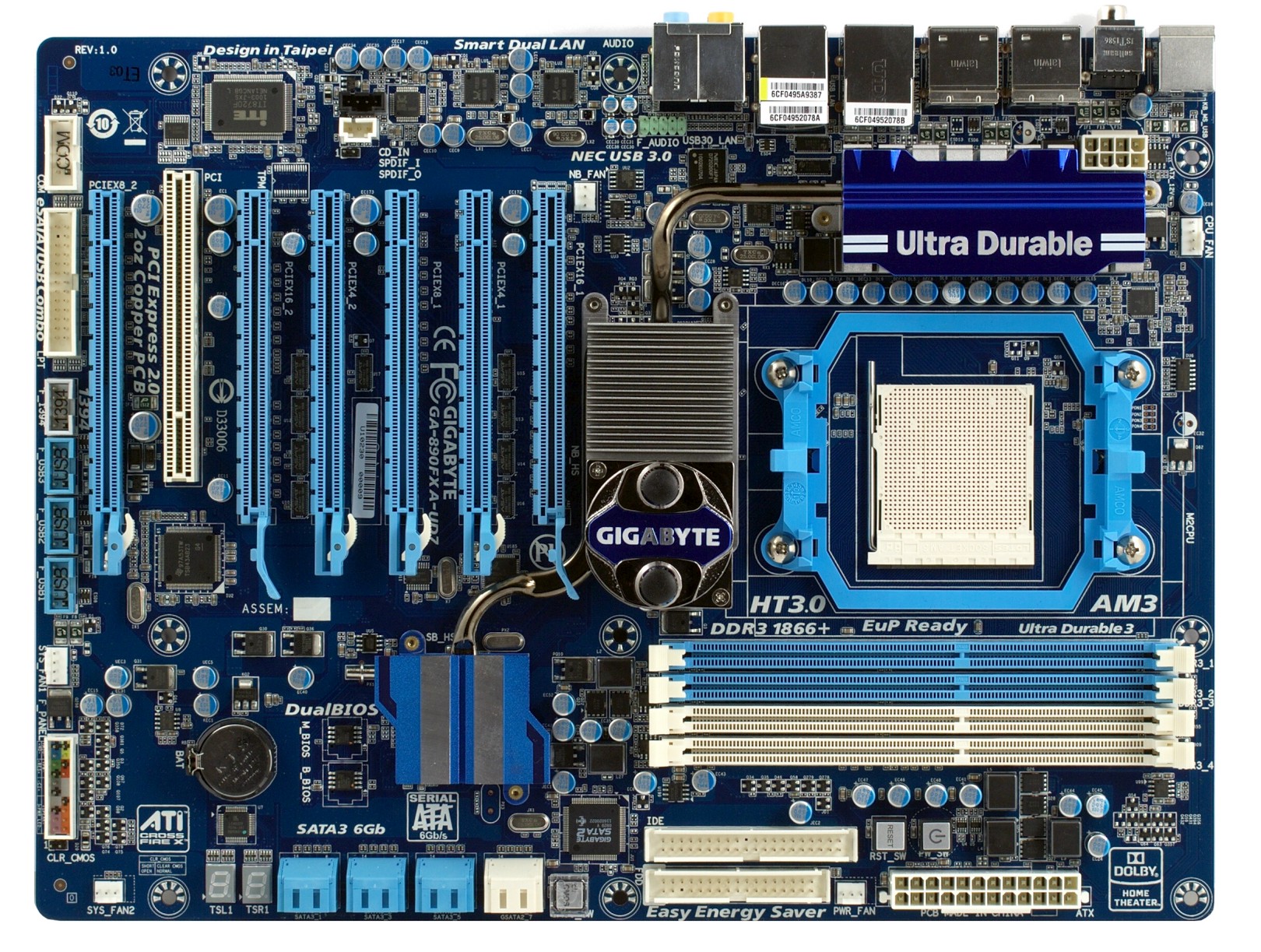 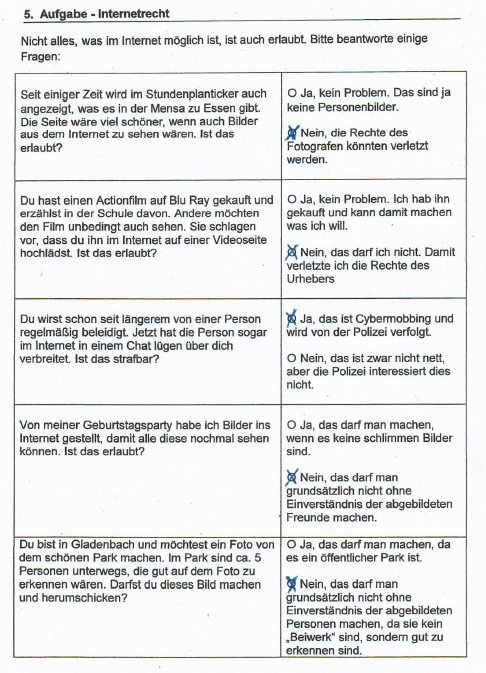